Missouri Association of 
Rural Education
 
Disciplining Staff in Light of the 
New Whistle Blower Protections
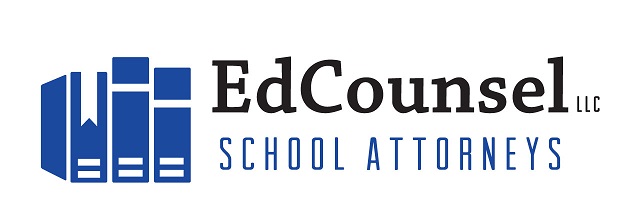 Whistleblower Protection 
SB 1007
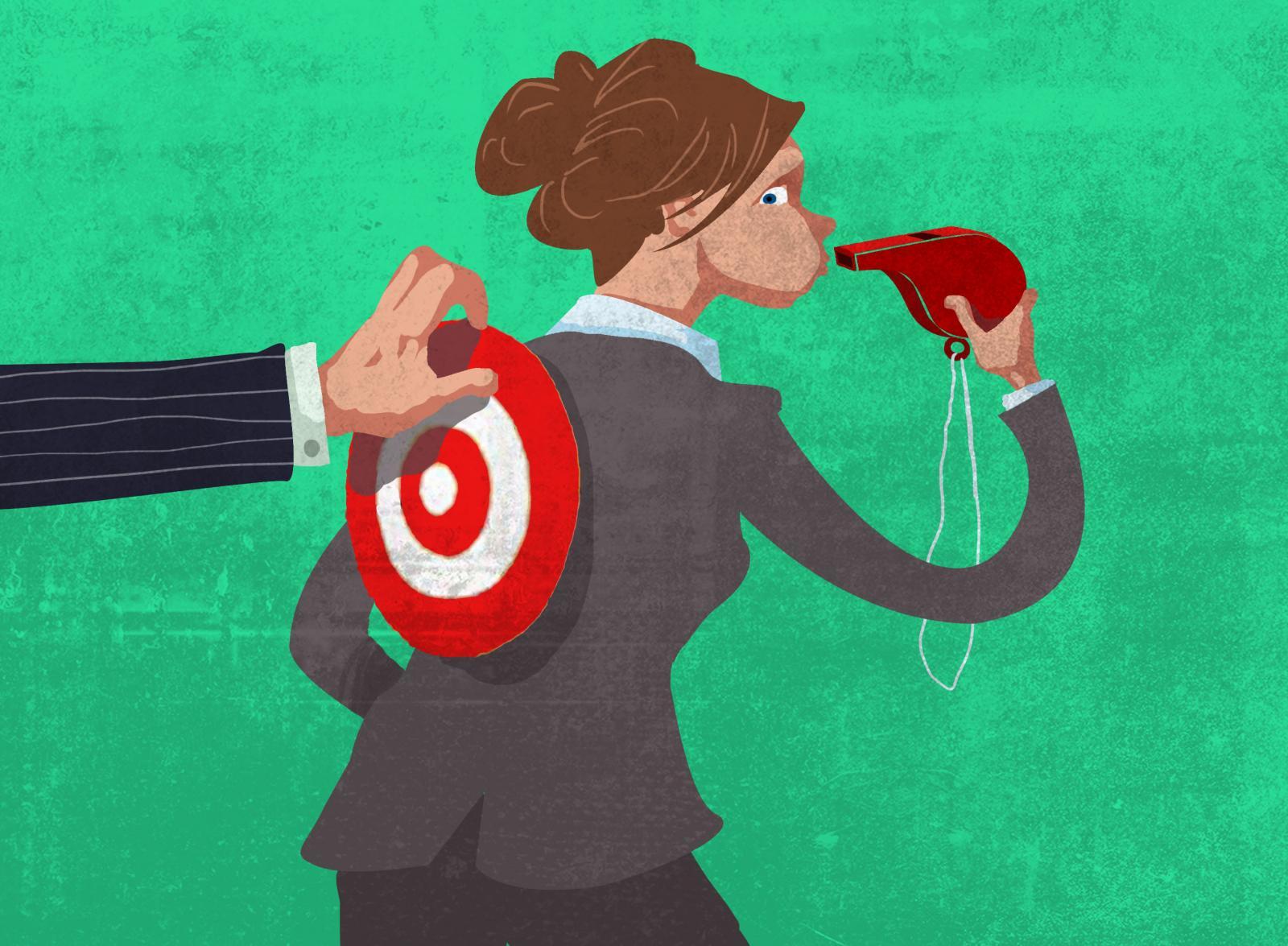 1st Amendment
Pickering v. Board of Education
A teacher sent a letter to the editor speaking out against an upcoming bond issue. The Board determined that the letter was “detrimental to the efficient operation and administration of the schools of the district"
“Absent proof of false statements knowingly or recklessly made by him, a teacher's exercise of his right to speak on issues of public importance may not furnish the basis for his dismissal from public employment.”
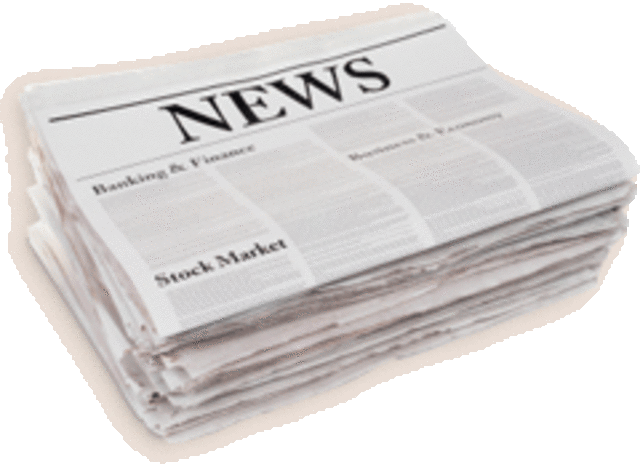 1st Amendment
Garcetti v. Ceballos
If public employee make statements pursuant to their official duties, the employees are not speaking as citizens for First Amendment purposes
There is an interest in ensuring employees' official communications are accurate, demonstrate sound judgment, and promote the employer's mission
An employee’s internal communication leading to an inter-office conflict could lead to corrective action
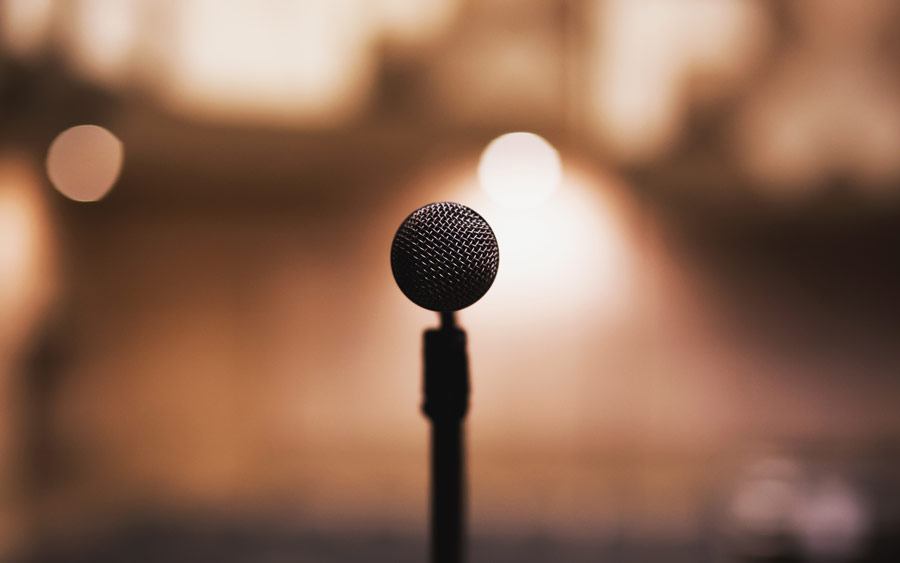 SB 1007 - §105.055 RSMo.
Disciplinary action – any dismissal, demotion, transfer, reassignment, suspension, reprimand, warning of possible dismissal or withholding of work, regardless of whether the withholding of work has affected or will affect the employee's compensation
Public employee – any employee, volunteer, intern, or other individual performing work or services for a public employer
Public employer – any state agency or office, the general assembly, any legislative or governing body of the state, any unit or political subdivision of the state, or any other instrumentality of the state
SB 1007 - §105.055.2 RSMo.
No supervisor or appointing authority of any public employer shall prohibit any employee of the public employer from discussing the operations of the public employer, either specifically or generally, with any member of the legislature, state auditor, attorney general, a prosecuting or circuit attorney, a law enforcement agency, news media, the public, or any state official or body charged with investigating any alleged misconduct described in this section.
SB 1007 - §105.055.3 RSMo.
No supervisor or appointing authority of any public employer shall:
Prohibit a public employee from or take any disciplinary action whatsoever against a public employee for the disclosure of any alleged prohibited activity under investigation or any related activity, or for the disclosure of information which the employee reasonably believes evidences:
A violation of any law, rule or regulation
Mismanagement, a gross waste of funds or abuse of authority, violation of policy, waste of public resources, alteration of technical findings or communication of scientific opinion, breaches of professional ethical canons, or a substantial and specific danger to public health or safety, if the disclosure is not specifically prohibited by law
Require a public employee to give notice to the supervisor or appointing authority prior to disclosing any activity described in subdivision (1) of this subsection
Prevent a public employee from testifying before a court, administrative body, or legislative body regarding the alleged prohibited activity or disclosure of information
SB 1007 - §105.055.4 RSMo.
This section shall not be construed as:
Prohibiting a supervisor or appointing authority from requiring that a public employee inform the supervisor or appointing authority as to legislative requests for information to the public employer or the substance of testimony made, or to be made, by the public employee to legislators on behalf of the public employer
Permitting a public employee to leave the employee's assigned work areas during normal work hours without following applicable rules and regulations and policies pertaining to leaves, unless the public employee is requested by a legislator or legislative committee to appear before a legislative committee
Authorizing a public employee to represent his or her personal opinions as the opinions of a public employer
Restricting or precluding disciplinary action taken against a public employee if: the employee knew that the information was false; the information is closed or is confidential under the provisions of the open meetings law or any other law; or the disclosure relates to the employee's own violations, mismanagement, gross waste of funds, abuse of authority or endangerment of the public health or safety
SB 1007 - §105.055.7 RSMo.
In addition to the remedies in subsection 5 of this section or any other remedies provided by law, a person who alleges a violation of this section may bring a civil action against the public employer for damages within one year after the occurrence of the alleged violation
A civil action commenced pursuant to this subsection may be brought in the circuit court for the county where the alleged violation occurred, the county where the complainant resides, or the county where the person against whom the civil complaint is filed resides. A person commencing such action may request a trial by jury
A public employee shall show by clear and convincing evidence that he or she or a person acting on his or her behalf has reported or was about to report, verbally or in writing, a prohibited activity or a suspected prohibited activity. Upon such a showing, the burden shall be on the public employer to demonstrate that the disciplinary action was not the result of such a report
A court, in rendering a judgment in an action brought pursuant to this section, shall order, as the court considers appropriate, actual damages and may also award the complainant all or a portion of the costs of litigation, including reasonable attorney fees
What You Need to Know
105.055 offers more protection to staff members
Created new protected class with more rights than traditional protected classes
SB 43 adopted McDonnell Douglas Corp. v. Green
Adverse Employment Action
Demotion
Termination
Material change to existing employment benefits
105.055 disciplinary action v. adverse employment action
Immunity
Venue
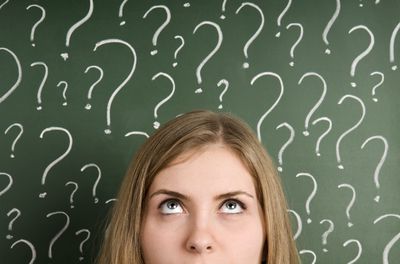 Missouri Association of 
Rural Education
 
Disciplining Staff in Light of the 
New Whistle Blower Protections
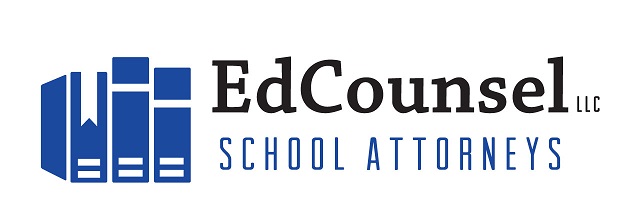